Ana Cecília Martins Barbosa (acmb)
Camila Sá da Fonseca (csf)
Víctor Barbosa de Oliveira Medeiros (vbom)
Roteiro
Projeto de Casos de Uso
Manipular Lista de Convidados – Inserir Convidado
Colocar Mapa
Projeto de Subsistema: Google Maps
Projeto de Base de Dados
[Speaker Notes: O prototipo]
Manipular lista de Convidados
Manipular Lista de Convidados
Visualizar lista e criar, editar e deletar convidados de determinado evento
Classes de análise
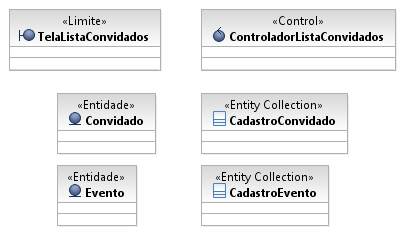 Elementos de Projeto
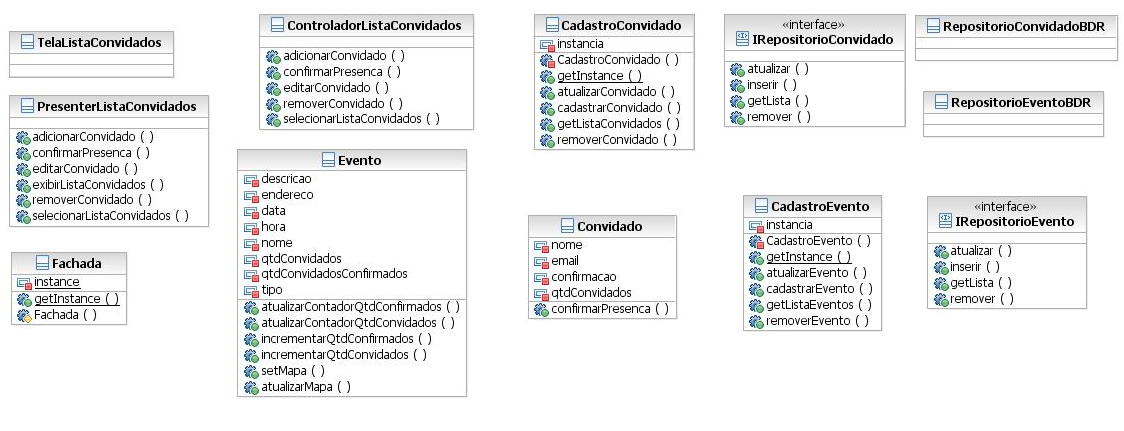 Mapeamento análise/projeto
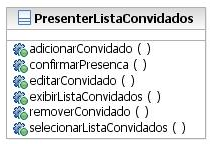 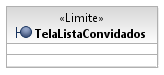 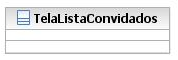 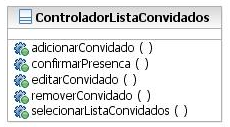 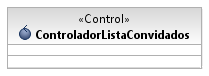 Mapeamento análise/projeto
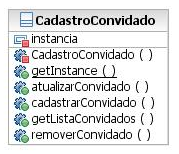 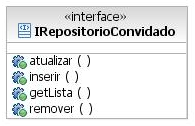 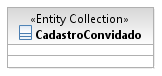 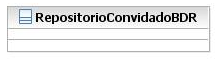 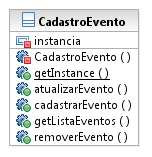 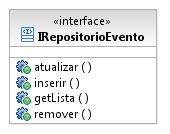 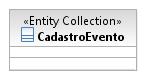 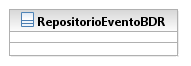 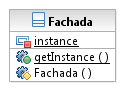 Mapeamento análise/projeto
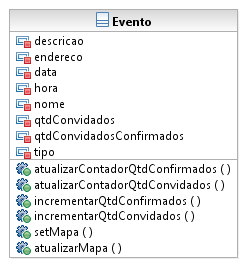 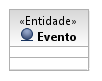 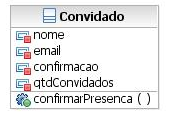 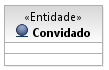 Diagrama de sequência
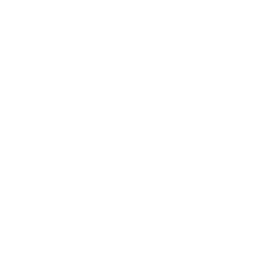 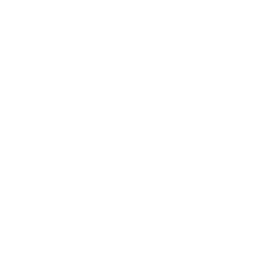 Diagrama de sequência
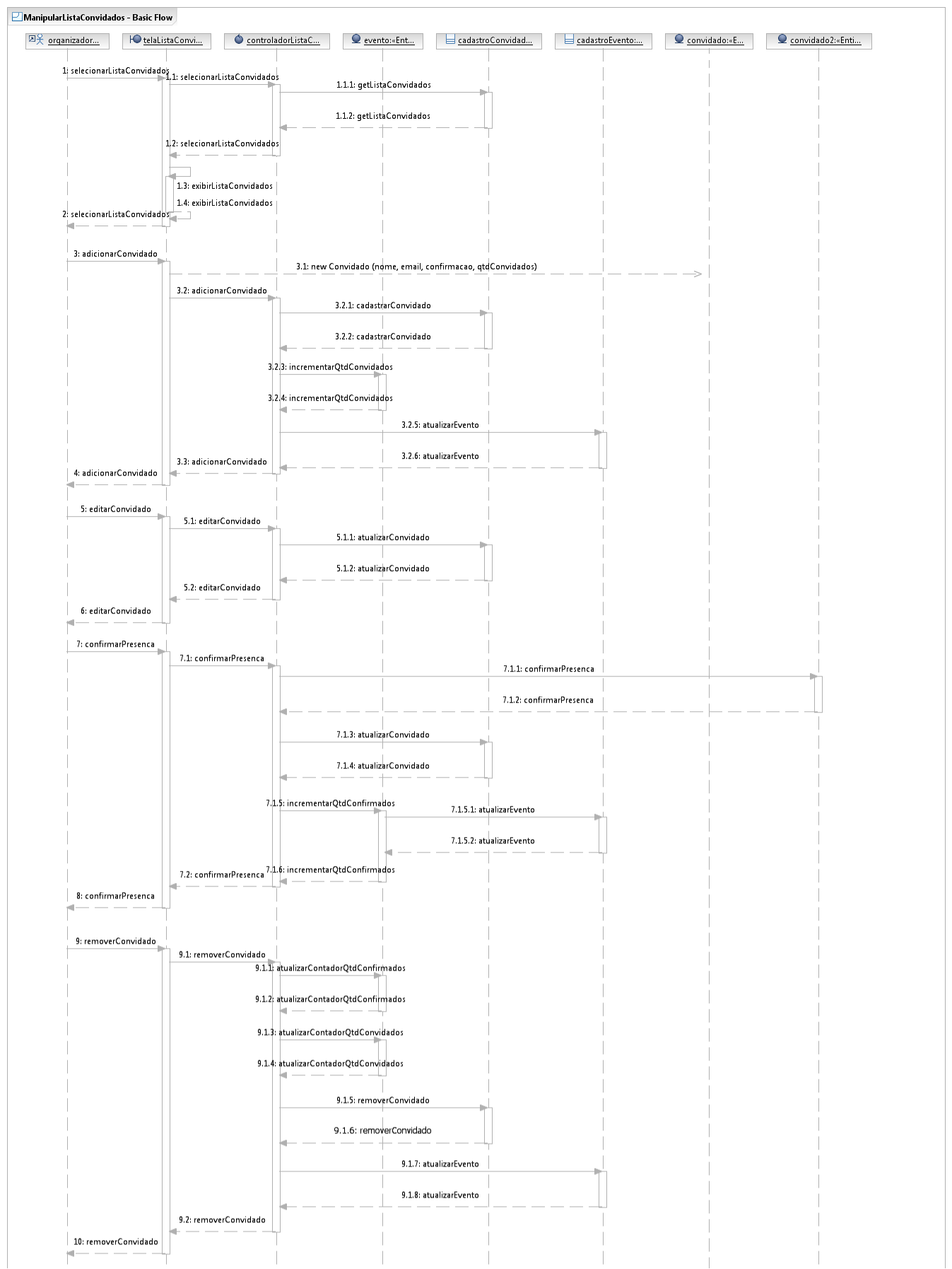 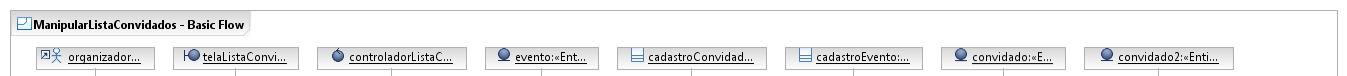 Diagrama de sequência
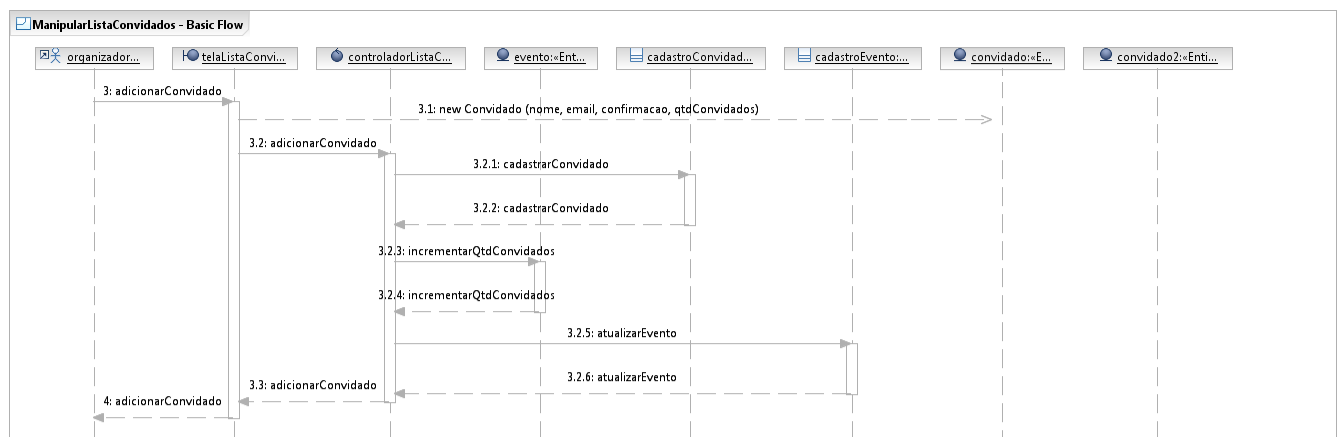 Diagrama de sequência (projeto)
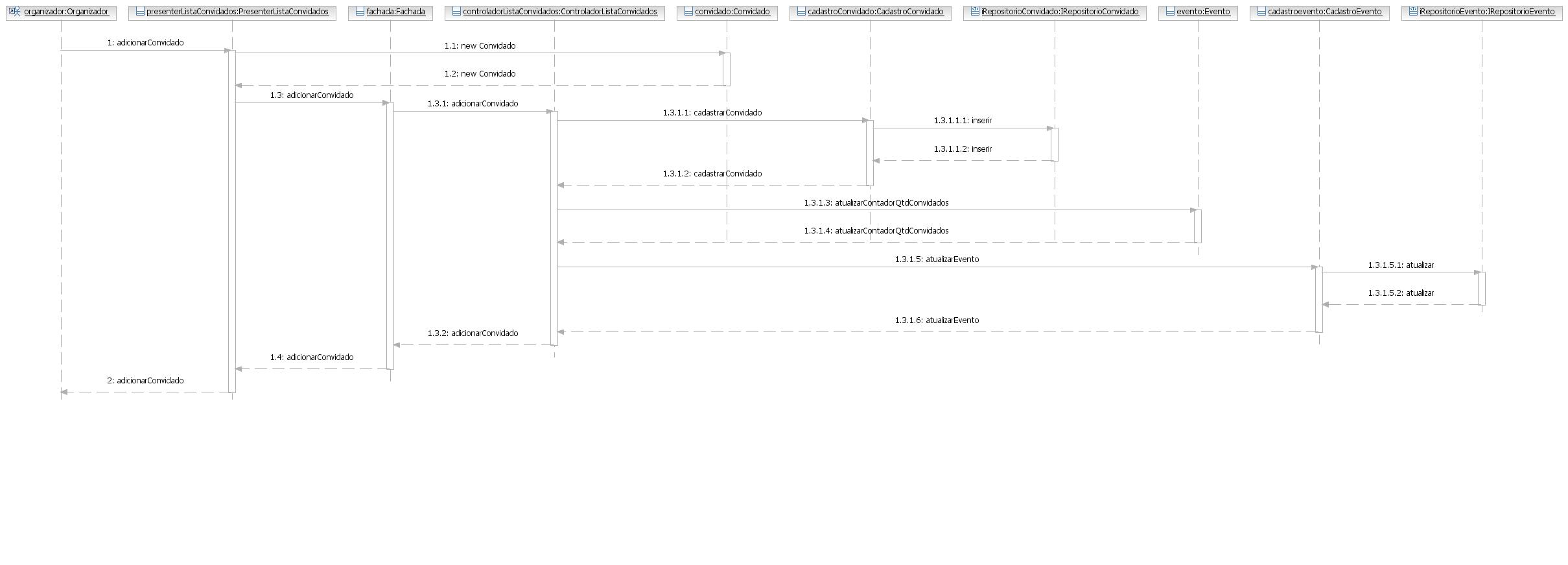 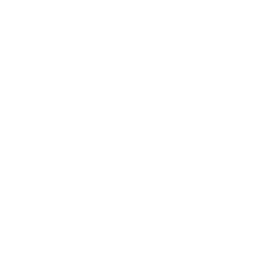 Diagrama de classes
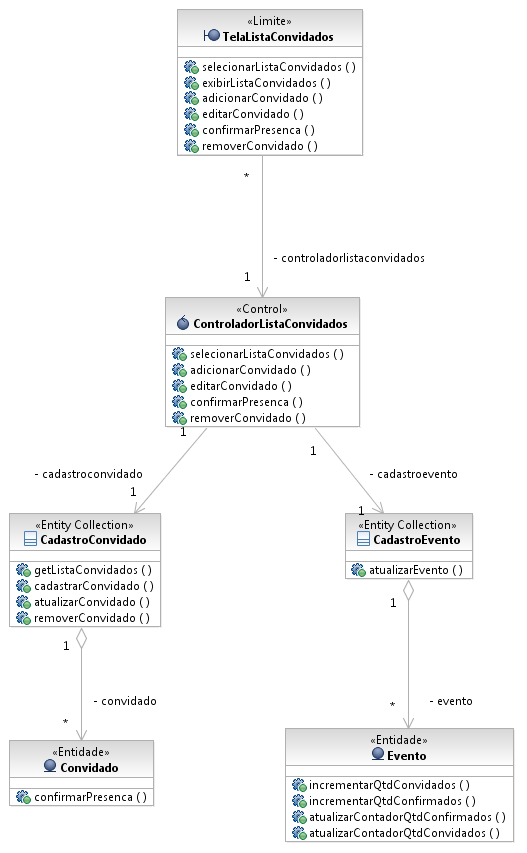 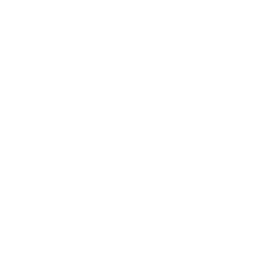 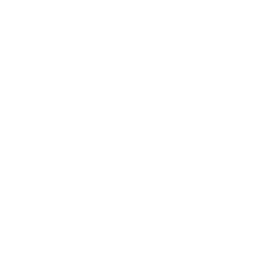 Diagrama de classes (projeto)
Diagrama de classes (projeto)
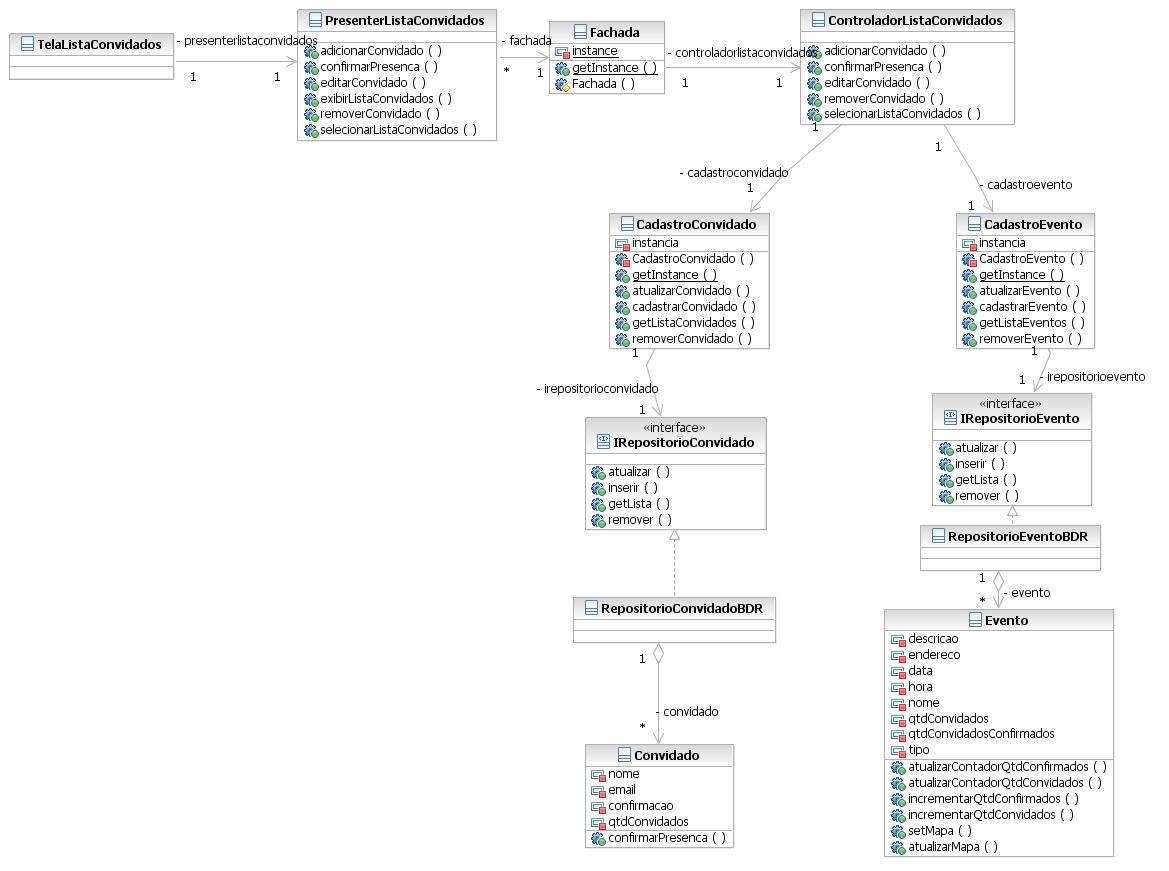 Colocar Mapa
Colocar mapa
Colocar mapa para um evento
Classes de análise
Elementos de projeto
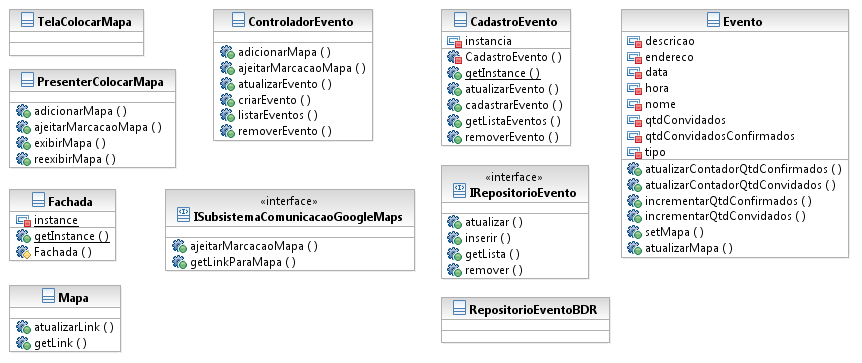 Mapeamento análise/projeto
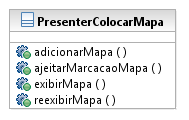 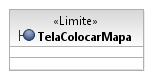 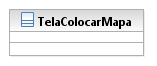 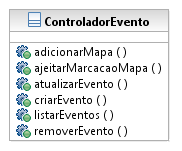 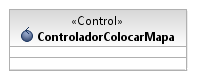 Mapeamento análise/projeto
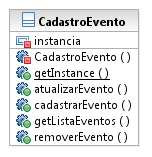 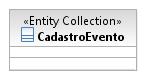 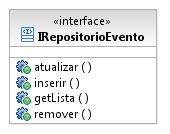 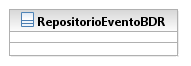 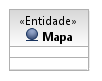 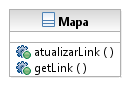 Mapeamento análise/projeto
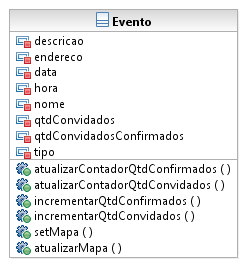 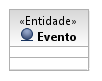 Mapeamento análise/projeto
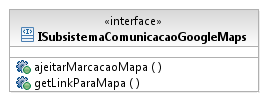 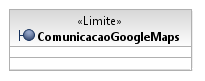 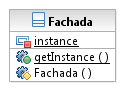 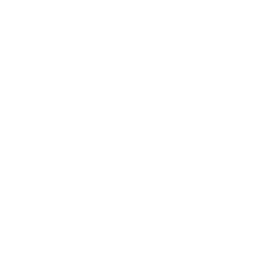 Diagrama de sequência
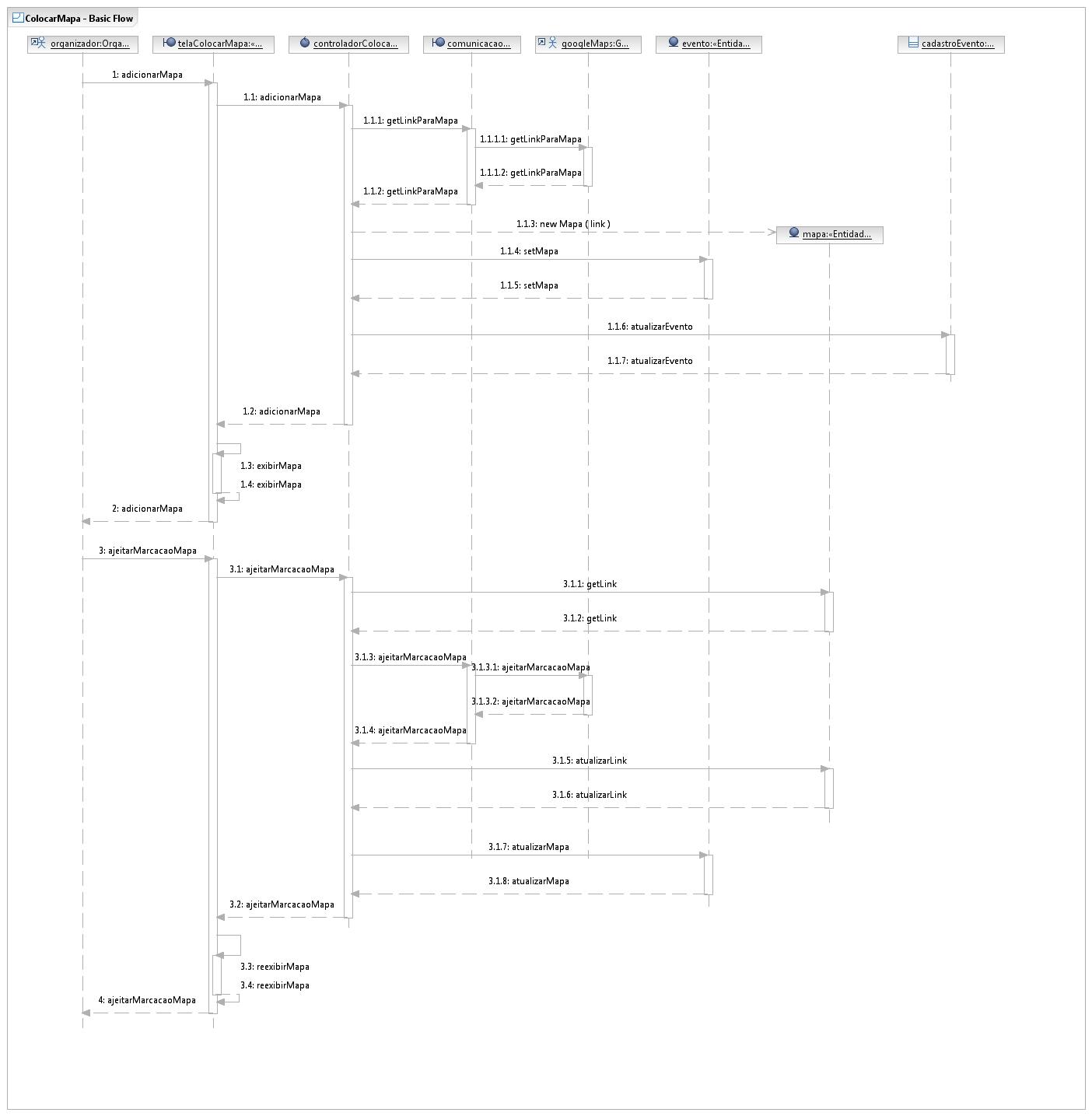 Diagrama de sequência (projeto)
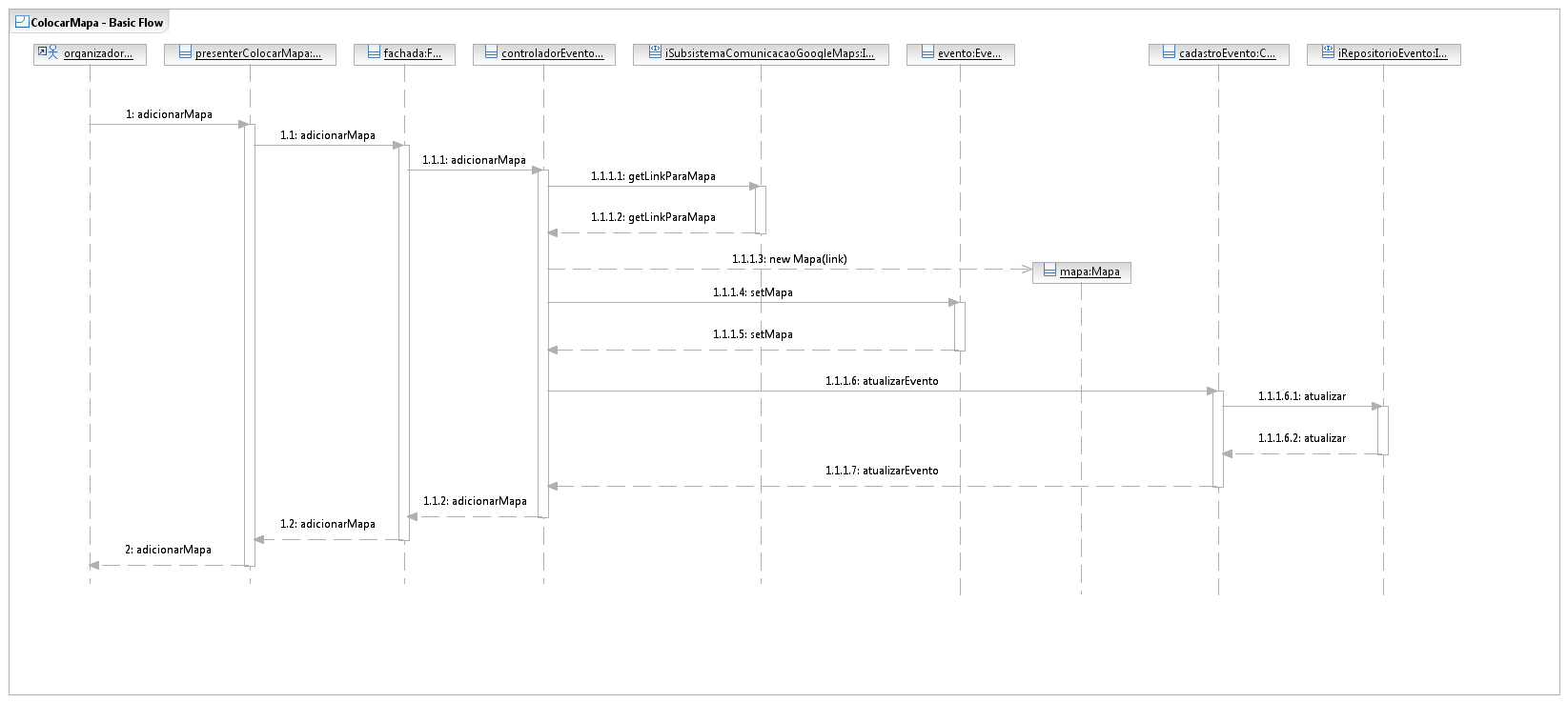 Diagrama de sequência (projeto)
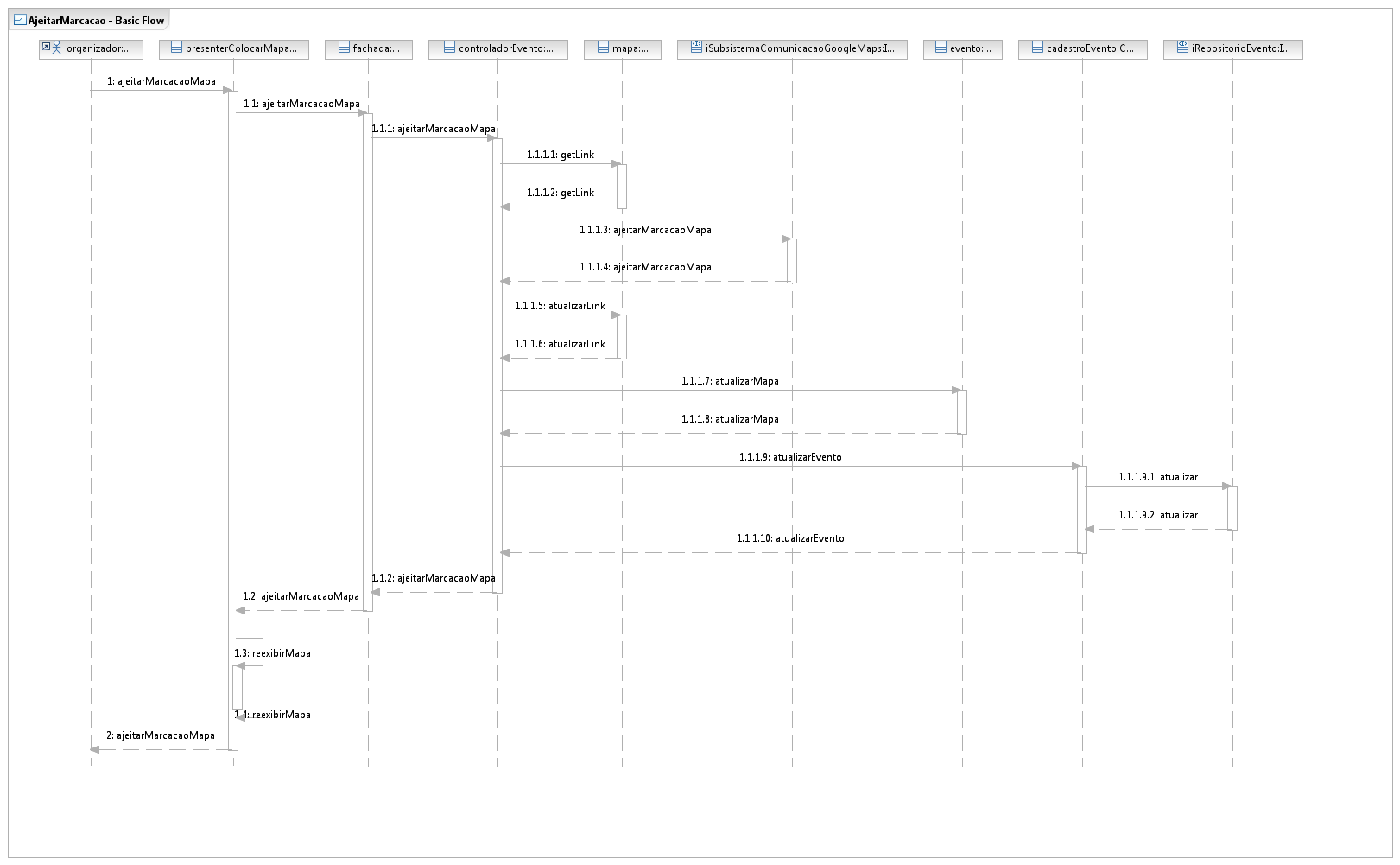 Diagrama de classes
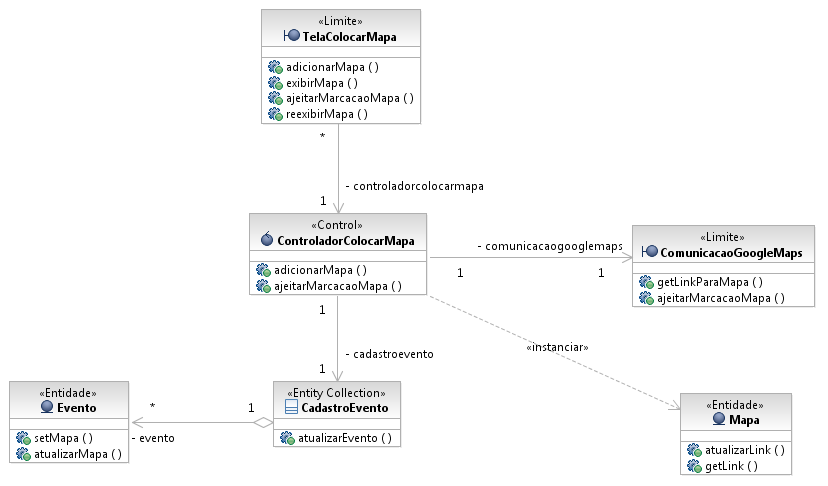 Diagrama de classes (projeto)
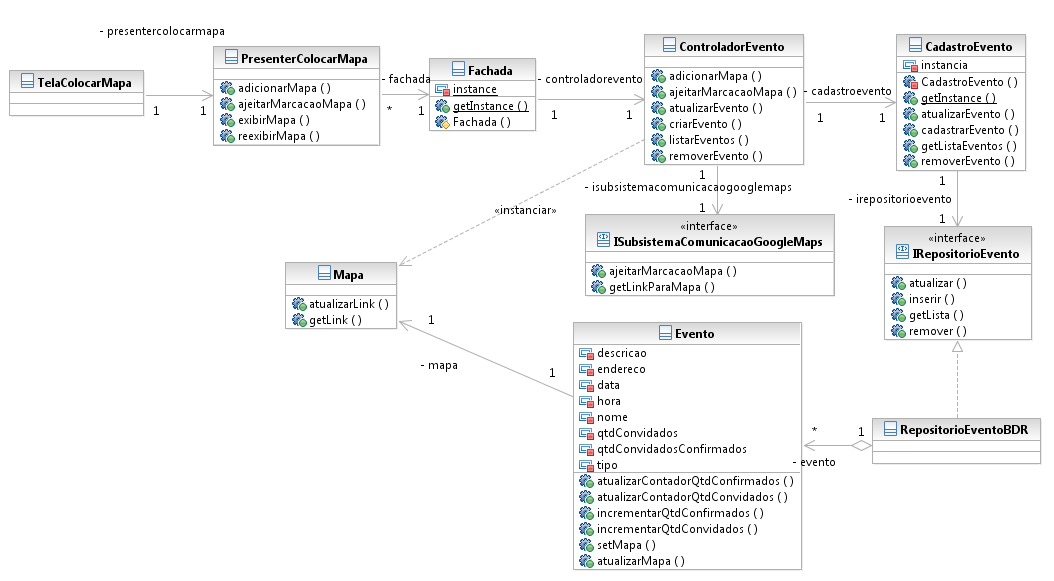 Projeto de Subsistema
Subsistema
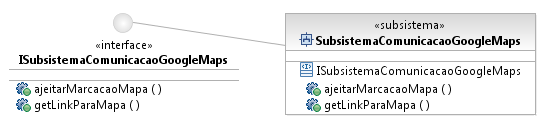 Diagramas de sequência
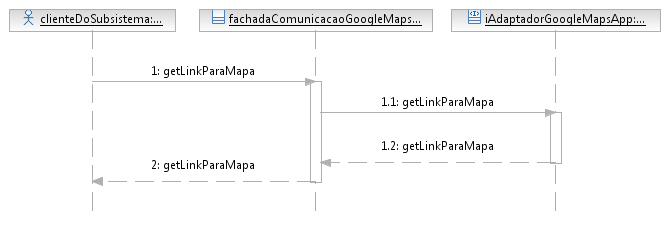 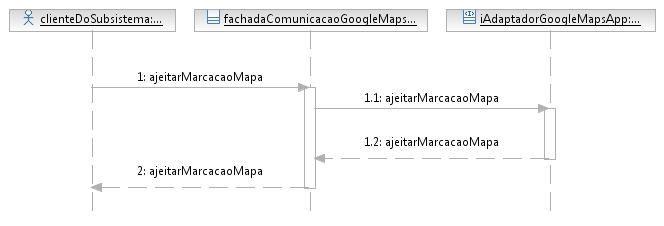 Diagramas de colaboração
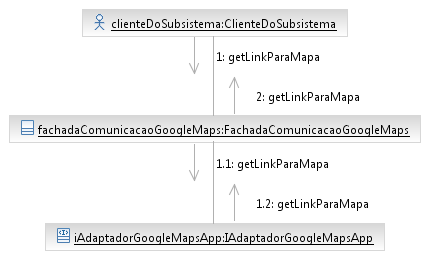 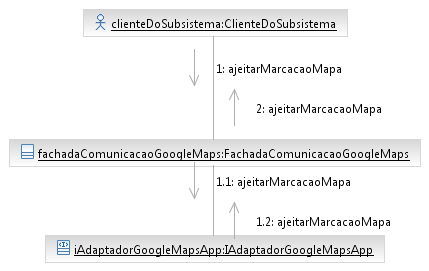 VOPC
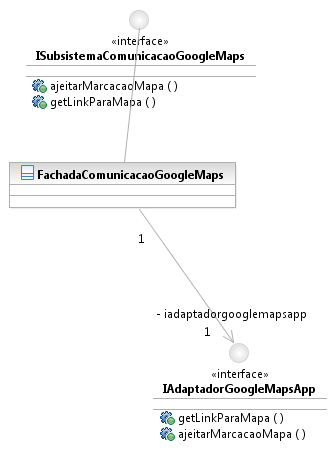 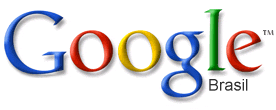 ComunicacaoGoogle
Adaptador
Dependências
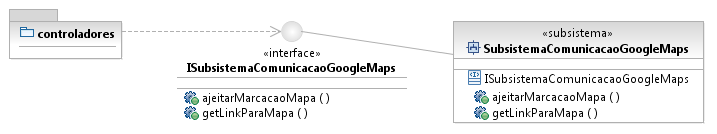 Projeto de Base de Dados
Passo 1 – Mapear classes Persistentes
Projeto de Base de Dados
Passo 1 – Mapear classes Persistentes
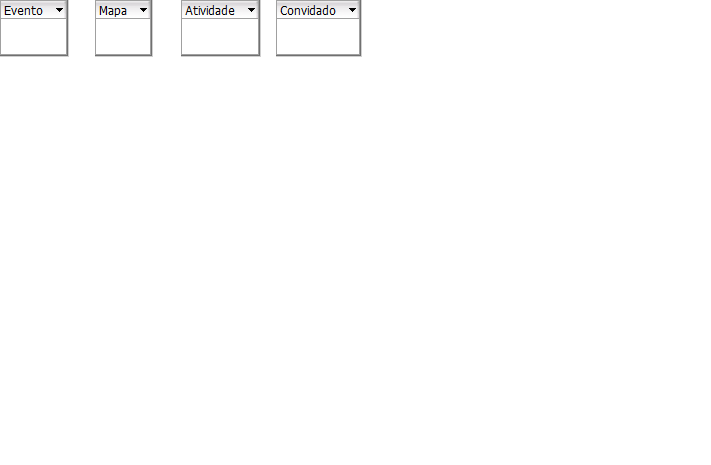 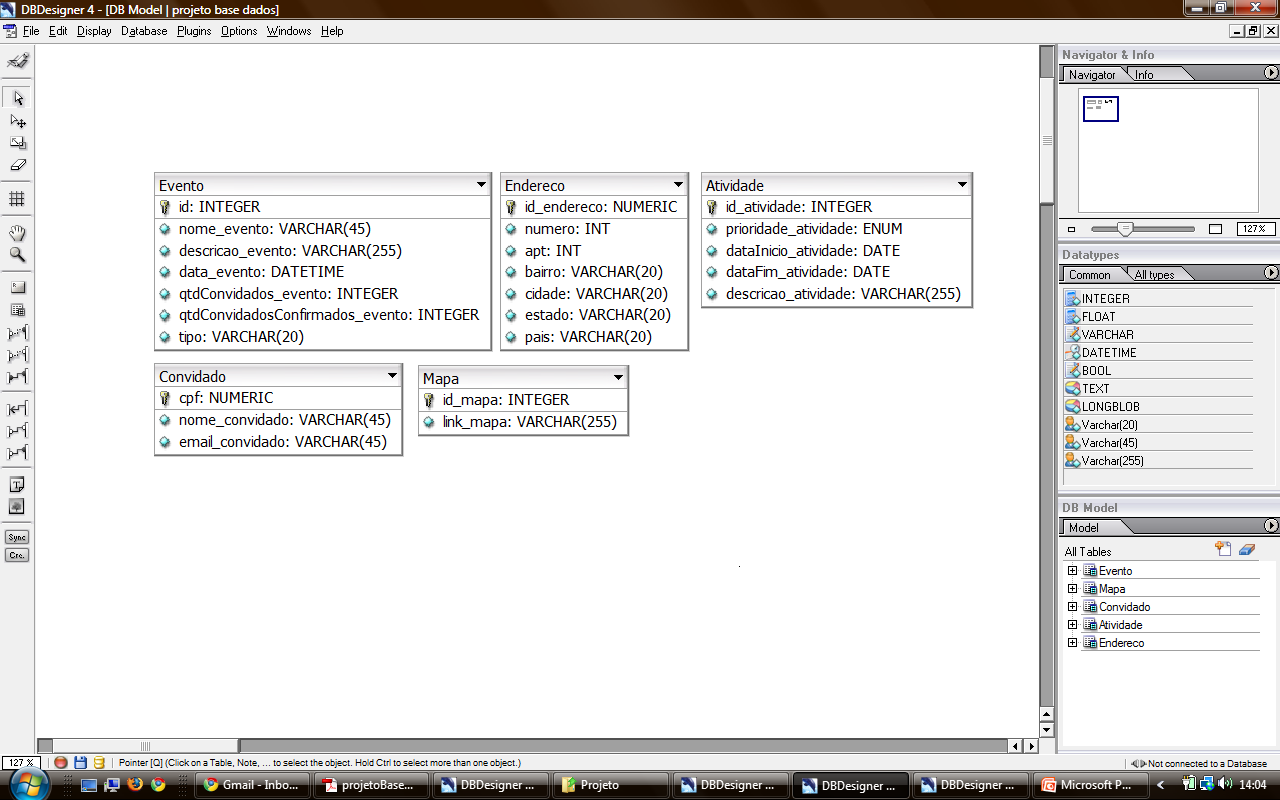 Passo 2 – Mapear relacionamento das classes persistentes
Projeto de Base de Dados
Passo 2 – Mapear relacionamento das classes persistentes
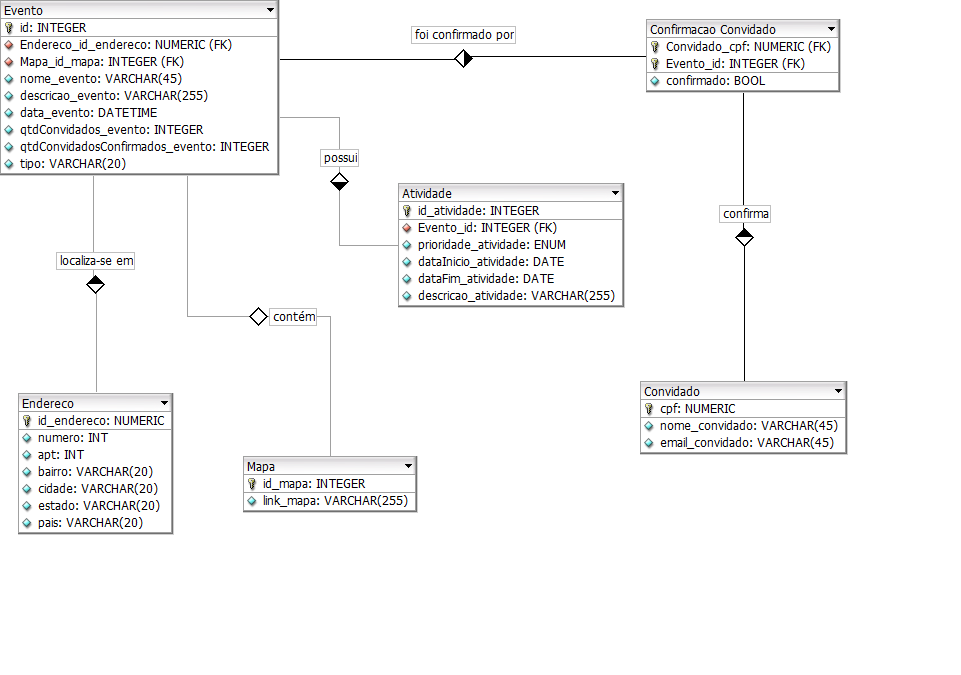 Passo 3 – Identificar índices
Projeto de Base de Dados
Passo 3 – Identificar índices
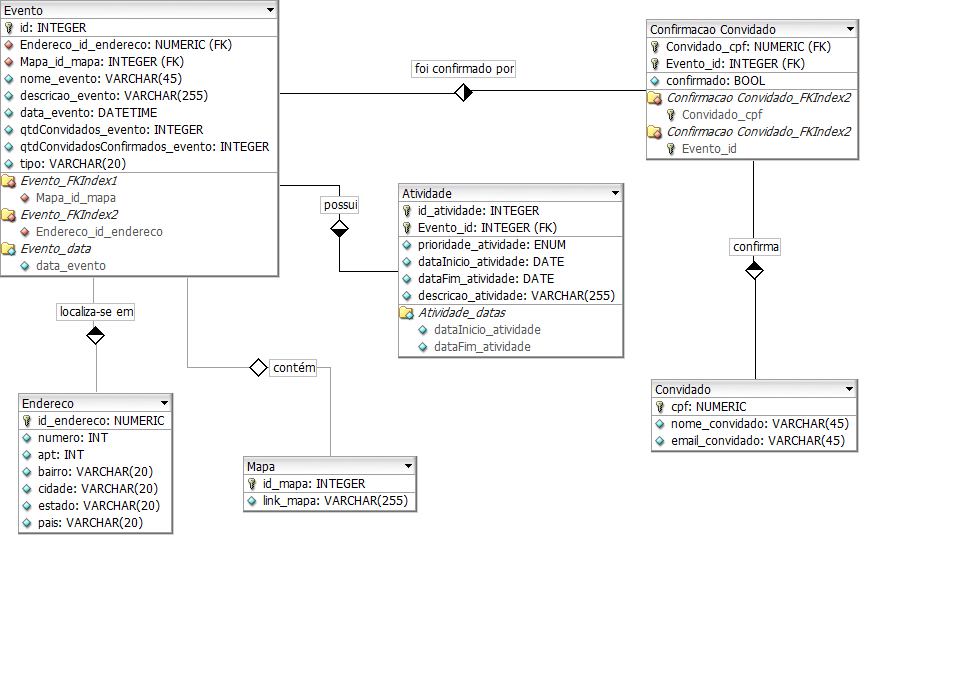 Passo 4 – Definir restrições de integridade
Projeto de Base de Dados
Passo 4 – Definir restrições de integridade
Passo 4 – Definir restrições de integridade
Passo 5 – Definir características  de armazenamento
Projeto de Base de Dados
Passo 5 – Definir características de armazenamento
Requisitos de espaço:
Serão necessários, inicialmente, 5Gb 
Organização Física:
O banco ficará no mesmo servidor que o sistema
Passo 6 – criar estruturas de armazenamento
Projeto de Base de Dados
Passo 6 – criar estruturas de armazenamento
CREATE TABLE Endereco (
  id_endereco NUMERIC NOT NULL AUTO_INCREMENT,
  numero INT NULL,
  apt INT NULL,
  bairro VARCHAR(20) NULL,
  cidade VARCHAR(20) NULL,
  estado VARCHAR(20) NULL,
  pais VARCHAR(20) NULL,
  PRIMARY KEY(id_endereco)
);

CREATE TABLE Mapa (
  id_mapa INTEGER UNSIGNED NOT NULL AUTO_INCREMENT,
  link_mapa VARCHAR(255) NULL,
  PRIMARY KEY(id_mapa)
)
Passo 6 – criar estruturas de armazenamento
CREATE TABLE Convidado (
  cpf NUMERIC NOT NULL,
  nome_convidado VARCHAR(45) NOT NULL,
  email_convidado VARCHAR(45) NULL,
  PRIMARY KEY(cpf)
);
Passo 6 – criar estruturas de armazenamento
CREATE TABLE Evento (
  id INTEGER UNSIGNED NOT NULL AUTO_INCREMENT,
  Endereco_id_endereco NUMERIC NULL,
  Mapa_id_mapa INTEGER UNSIGNED NULL,
  nome_evento VARCHAR(45) NOT NULL,
  descricao_evento VARCHAR(255) NULL,
  data_evento DATETIME NULL,
  qtdConvidados_evento INTEGER UNSIGNED NOT NULL,
  qtdConvidadosConfirmados_evento INTEGER UNSIGNED NOT NULL,
  tipo VARCHAR(20) NULL,
  PRIMARY KEY(id),
  INDEX Evento_FKIndex1(Mapa_id_mapa),
  INDEX Evento_FKIndex2(Endereco_id_endereco),
  INDEX Evento_data(data_evento),
  FOREIGN KEY(Mapa_id_mapa)  REFERENCES Mapa(id_mapa)
FOREIGN KEY(Endereco_id_endereco) REFERENCES Endereco(id_endereco)
)
Passo 6 – criar estruturas de armazenamento
CREATE TABLE Confirmacao Convidado (
  Convidado_cpf NUMERIC NOT NULL,
  Evento_id INTEGER UNSIGNED NOT NULL,
  confirmado BOOL NOT NULL DEFAULT FALSE AUTO_INCREMENT,
  PRIMARY KEY(Convidado_cpf, Evento_id),
  INDEX Confirmacao Convidado_FKIndex2(Convidado_cpf),
  INDEX Confirmacao Convidado_FKIndex2(Evento_id),
  FOREIGN KEY(Convidado_cpf) REFERENCES Convidado(cpf)
  FOREIGN KEY(Evento_id) REFERENCES Evento(id)
);
Passo 6 – criar estruturas de armazenamento
CREATE TABLE Atividade (
  id_atividade INTEGER UNSIGNED NOT NULL AUTO_INCREMENT,
  Evento_id INTEGER UNSIGNED NOT NULL,
  prioridade_atividade ENUM NULL,
  dataInicio_atividade DATE NULL,
  dataFim_atividade DATE NULL,
  descricao_atividade VARCHAR(255) NULL,
  PRIMARY KEY(id_atividade, Evento_id),
  INDEX Atividade_datas(dataInicio_atividade, dataFim_atividade),
  FOREIGN KEY(Evento_id) REFERENCES Evento(id)
);
Dúvidas?
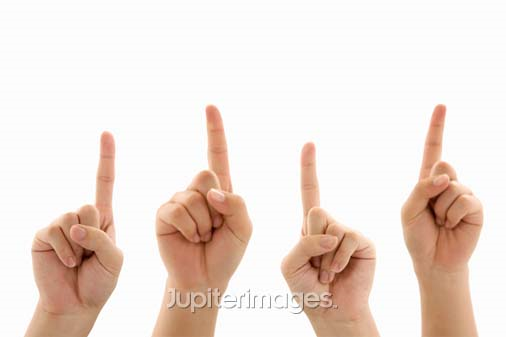